Welcome to my presentation class.
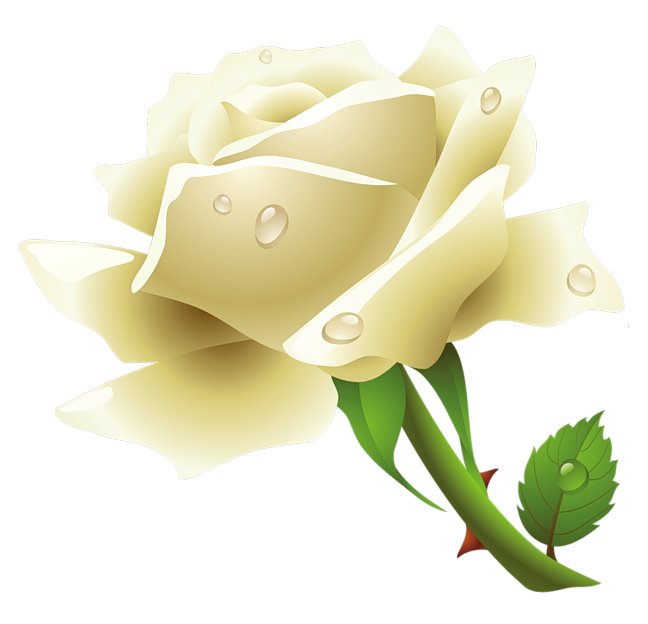 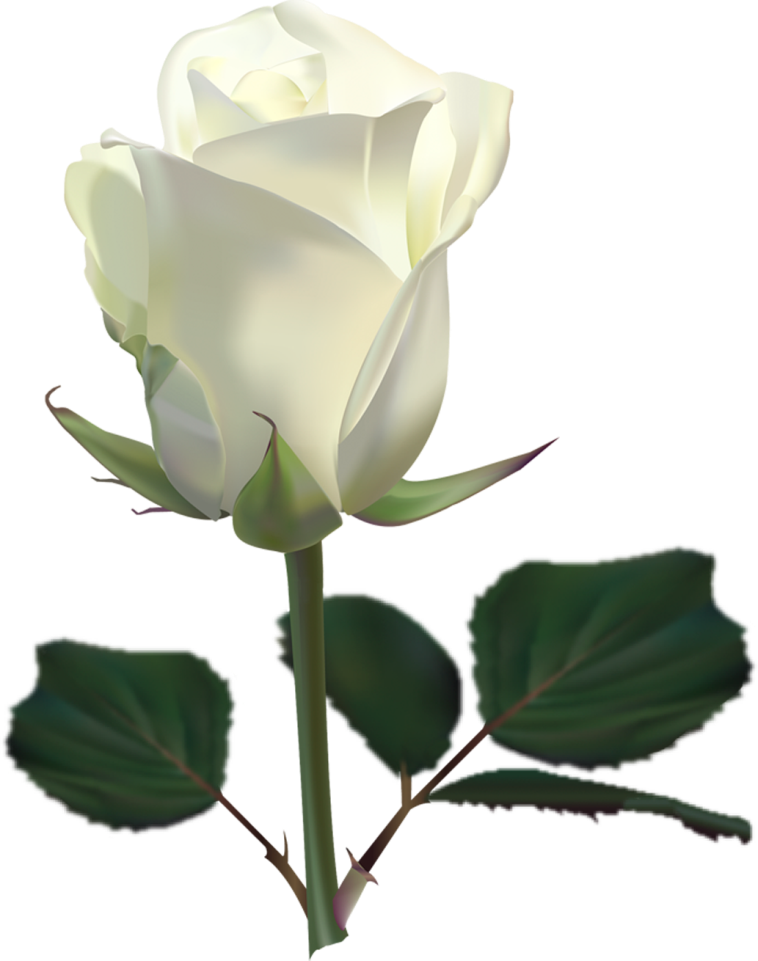 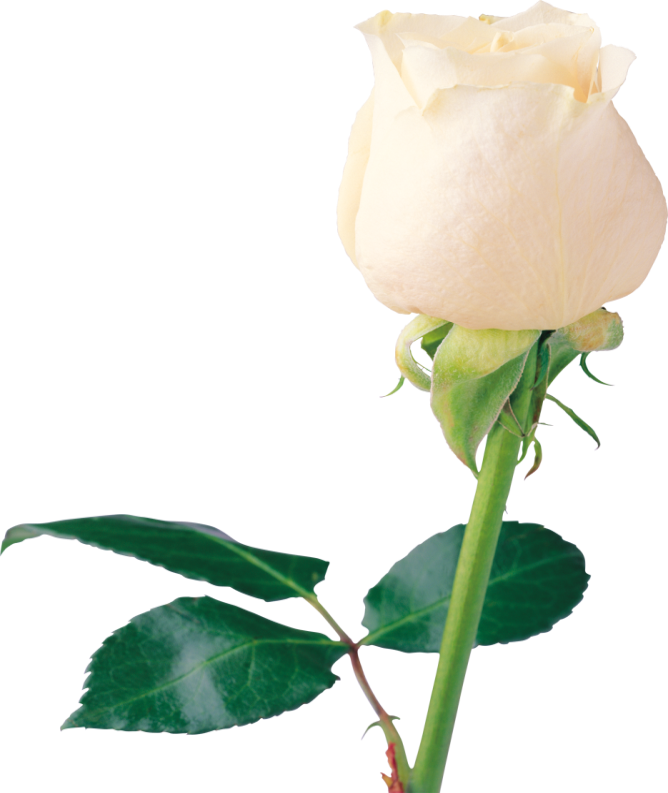 Conducted by-
Welcome 
         To 
English Class
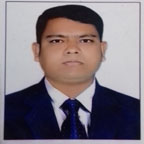 Md. Sharif Hossen Mozumder
Asst. Teacher in English
Bataichhari High School.
Barura, Cumilla

English First Paper
Class IX-X
For the practice of Column matching 
SSC Examinee-2021
English-1st Paper
Question No-6
Learning outcomes
After the end of the lesson student will be able to….
Match the parts of sentences given in column ‘A’, ‘B’ and ‘C’ to write five complete sentences.
Answer-
Answer-
Answer-
Answer-
Answer-
Answer-
Answer-
Answer-
Thank you all
Jajakallahu khayer.
(Thank you)